PantherSoft User Experience (UI) Redesign
Employee & Manager - Webinar
July 17, 2018
Starting @10:00 a.m.
(No audio until we get started)
Agenda
PantherSoft User Experience Redesign
Project Objectives
Project Timeline
Project Website
FAQs
Homepages
Employee
Manager
HR Liaison
Navigator
Personalize Homepages
Wrap Up
PantherSoft UI Redesign
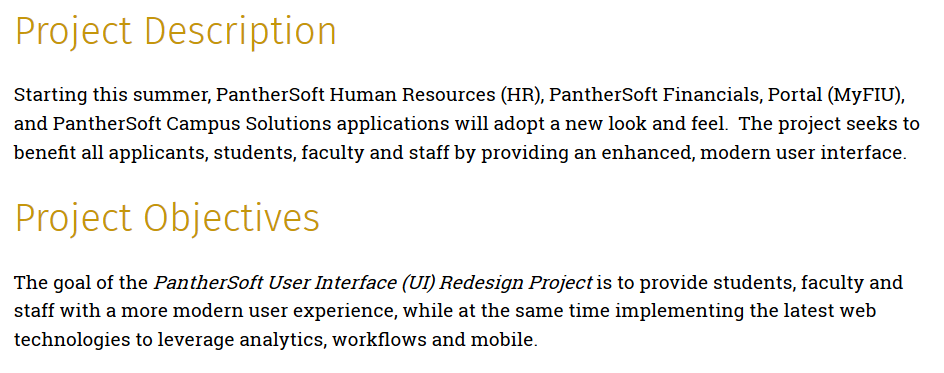 PantherSoft UI Redesign
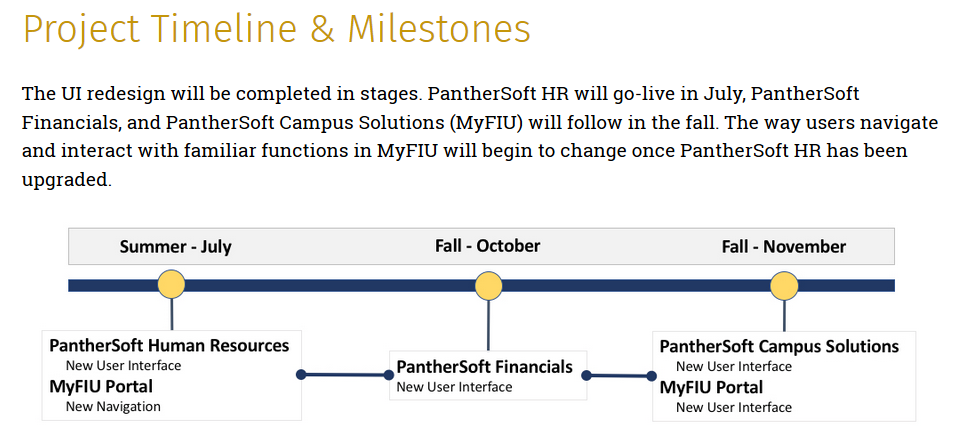 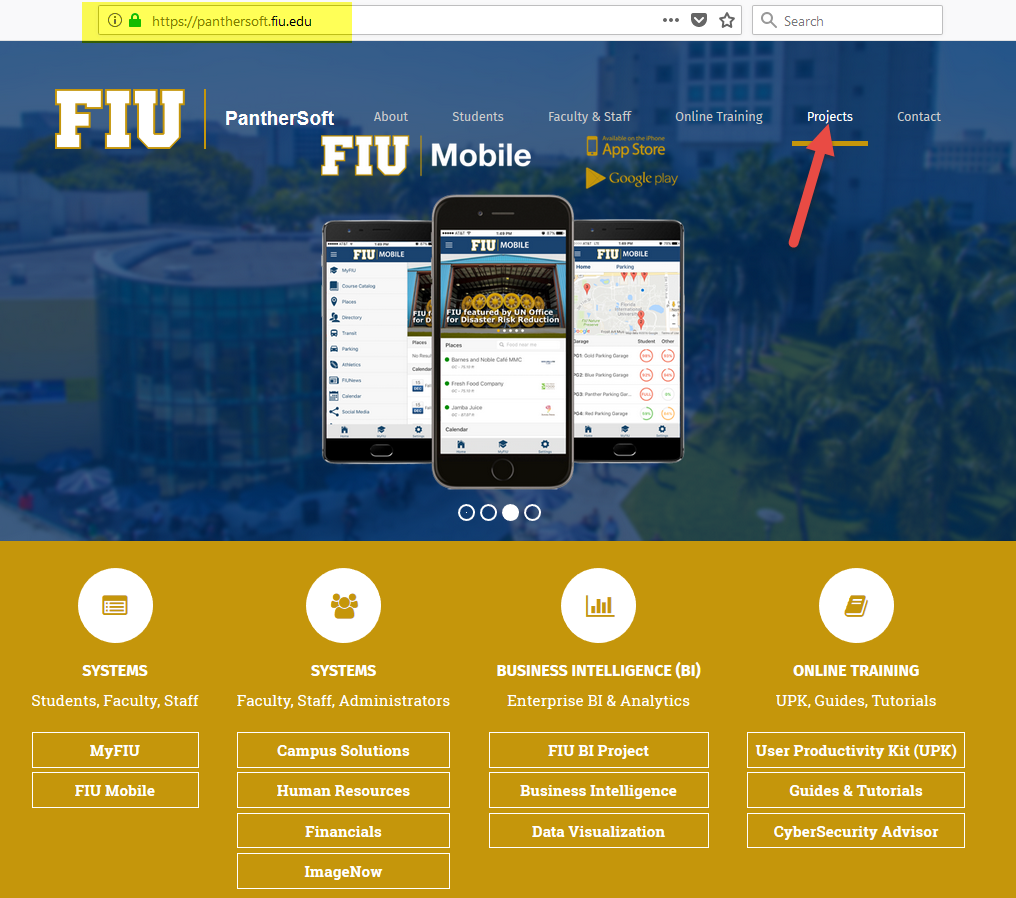 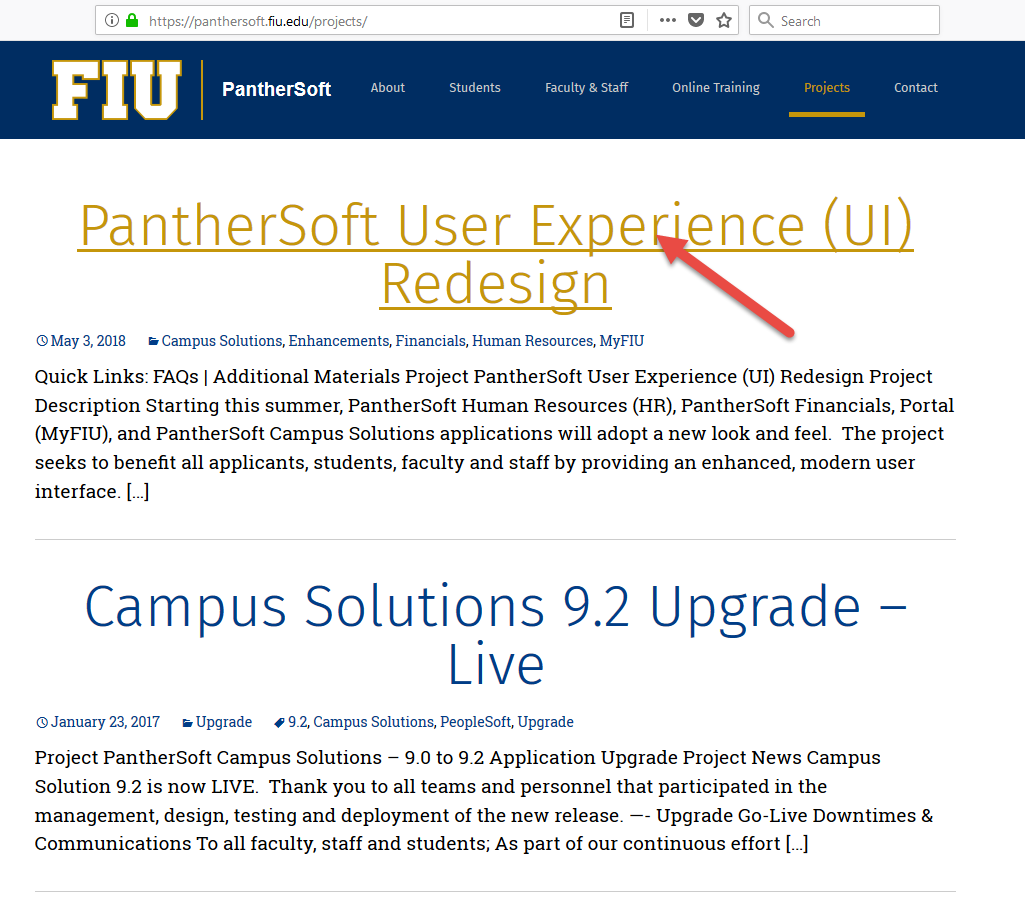 PantherSoft UI Redesign FAQ’s
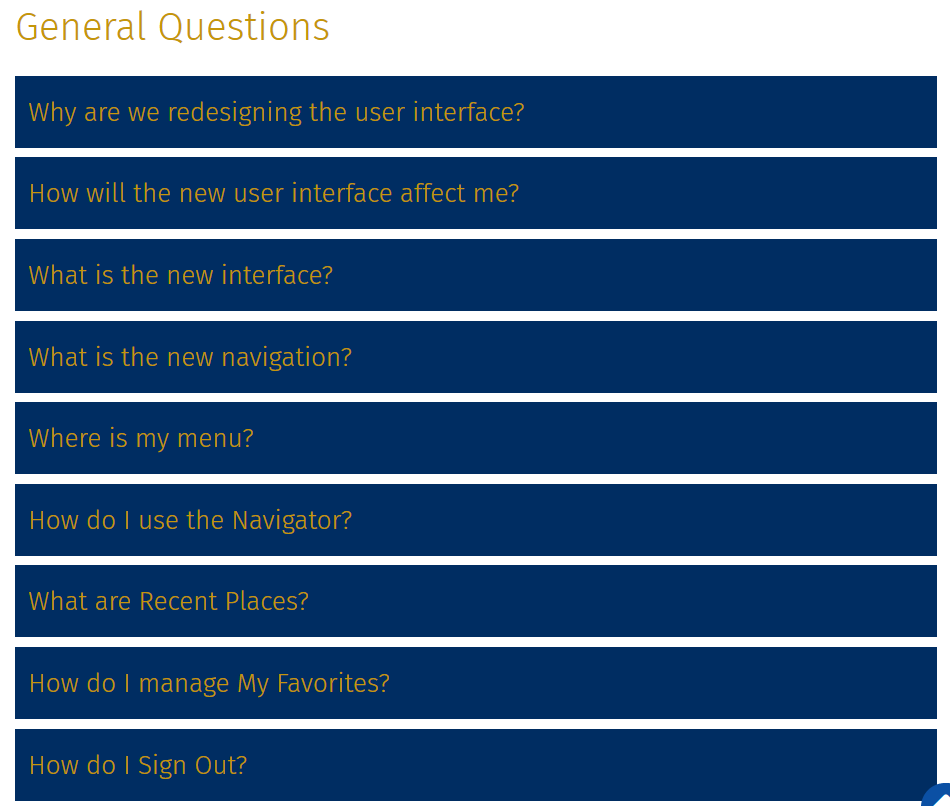 Why are we redesigning the user interface?
The current PantherSoft user interface has been live for a number of years and has provided us with great value and stability, but there have been recent upgrades to the PantherSoft applications that provide the enhanced technologies that will allow FIU to implement and leverage a more modern design for all users.
How will the new user interface affect me?
Students, faculty & staff using MyFIU & Campus Solutions:  In July, the only change to MyFIU will be the new navigation bar and “navigator” on the top right-hand side of the portal.  The new user interface for MyFIU and Campus Solutions will be live in November of 2018.

Employees using MyFIU & Human Resources: In July, the only change to MyFIU will be the new navigation bar and “navigator” on the top right-hand side of the portal. However, Employee and Manager Self-Service, will be live with the new user interface.

Employees using MyFIU & Financials:  In July, the only change to MyFIU will be the new navigation bar and “navigator” on the top right-hand side of the portal.  Financials will begin using the new user interface in October of 2018
What is the new interface?
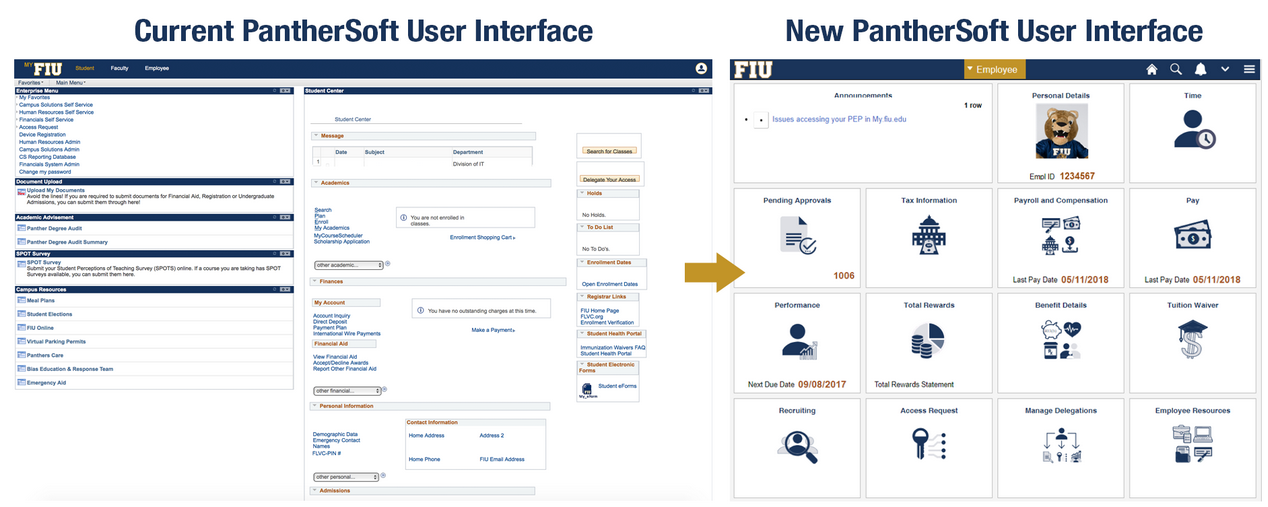 What is the new navigation?
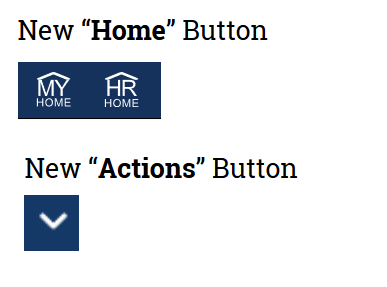 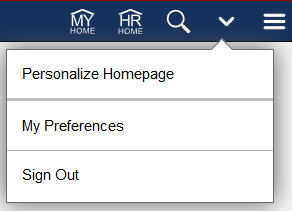 What is my menu?
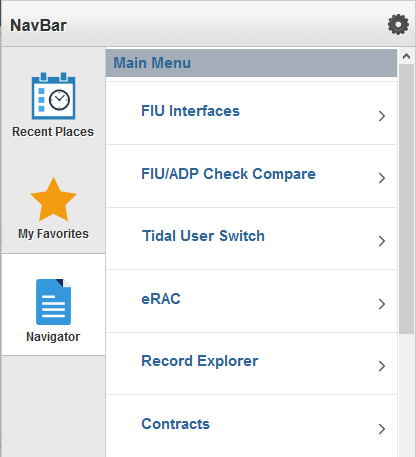 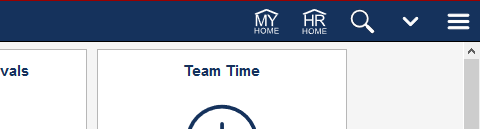 How do I use the Navigator?
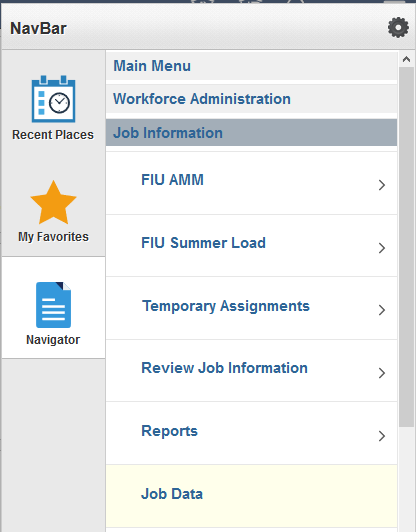 What are Recent Places?
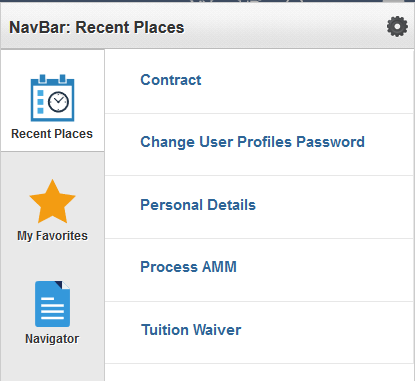 How do I manage My Favorites?
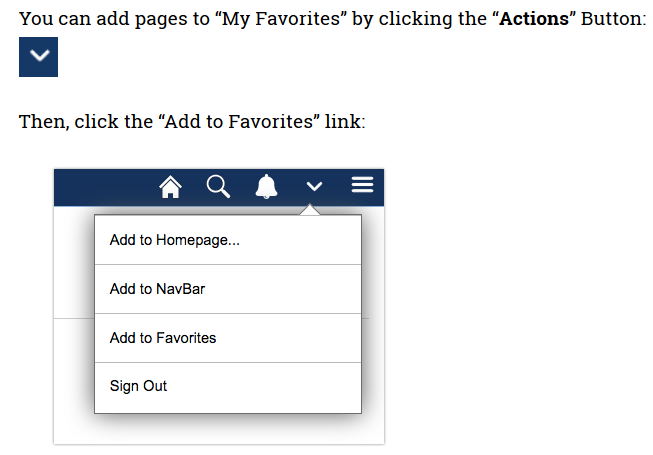 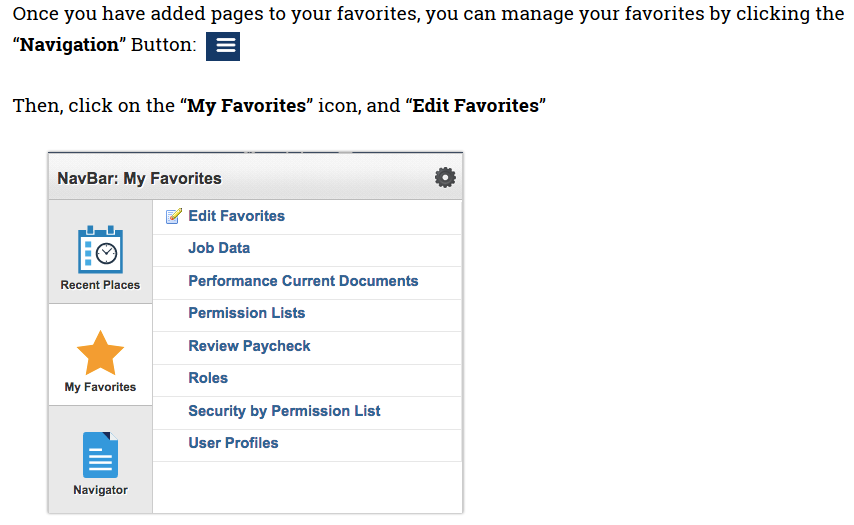 How do I Sign Out?
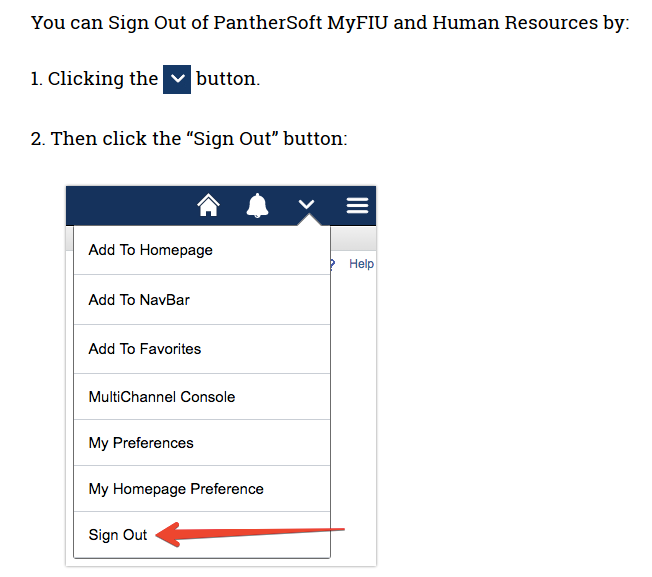 PantherSoft UI Redesign FAQ’s
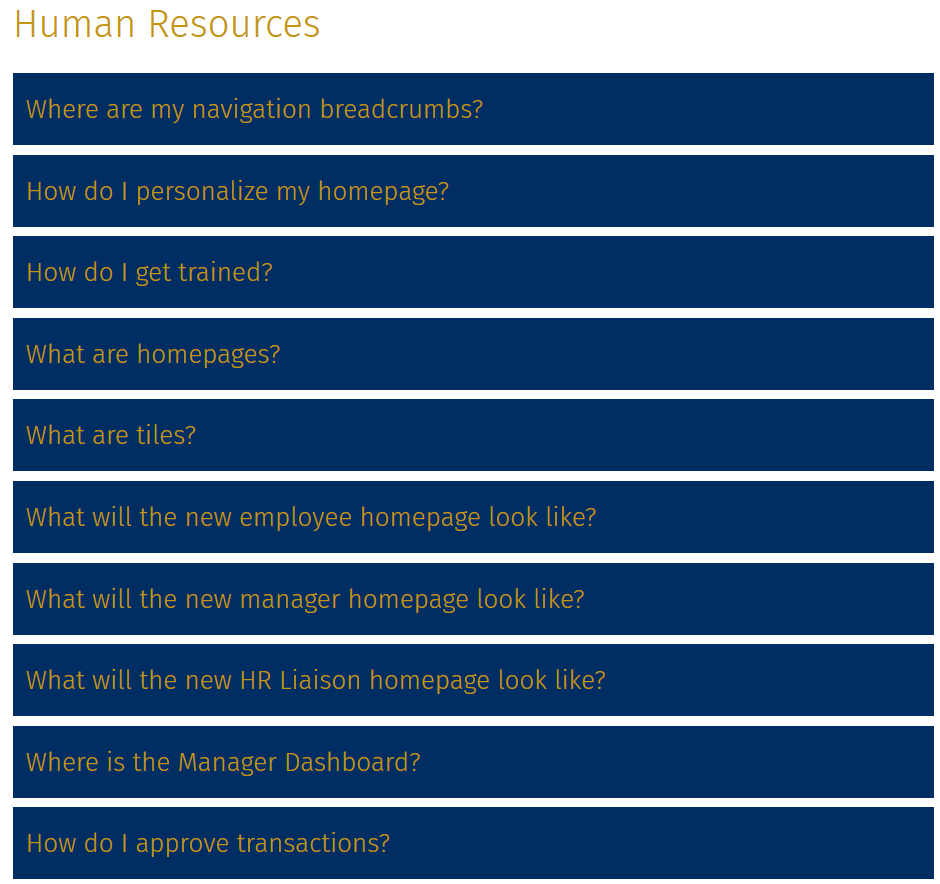 Where are my navigation breadcrumbs?
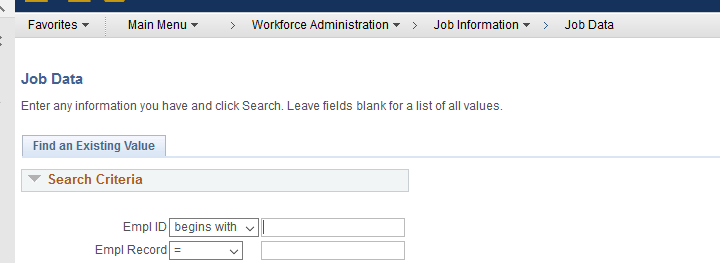 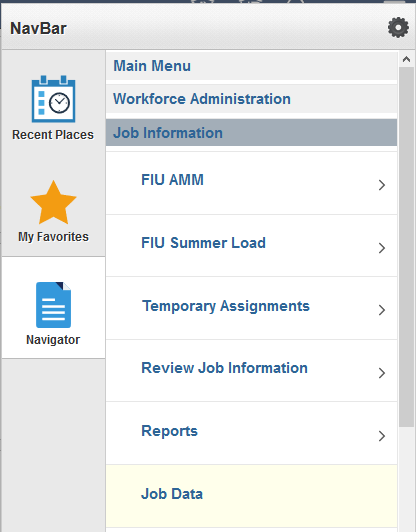 How do I personalize my homepages?
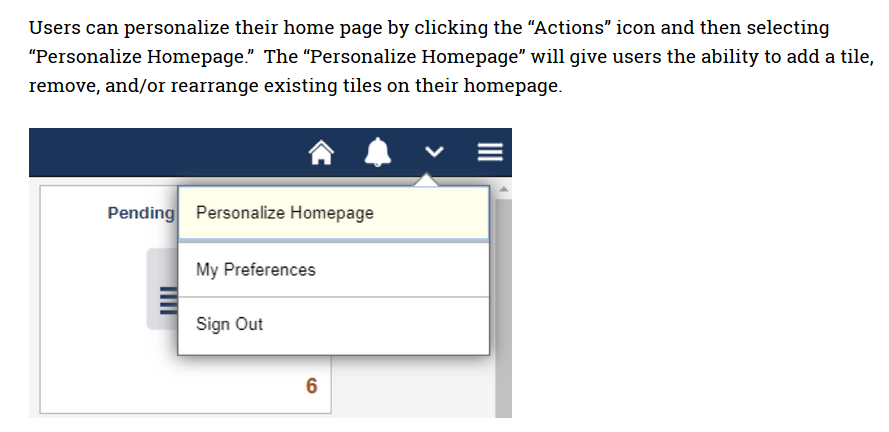 How do I personalize my homepages?
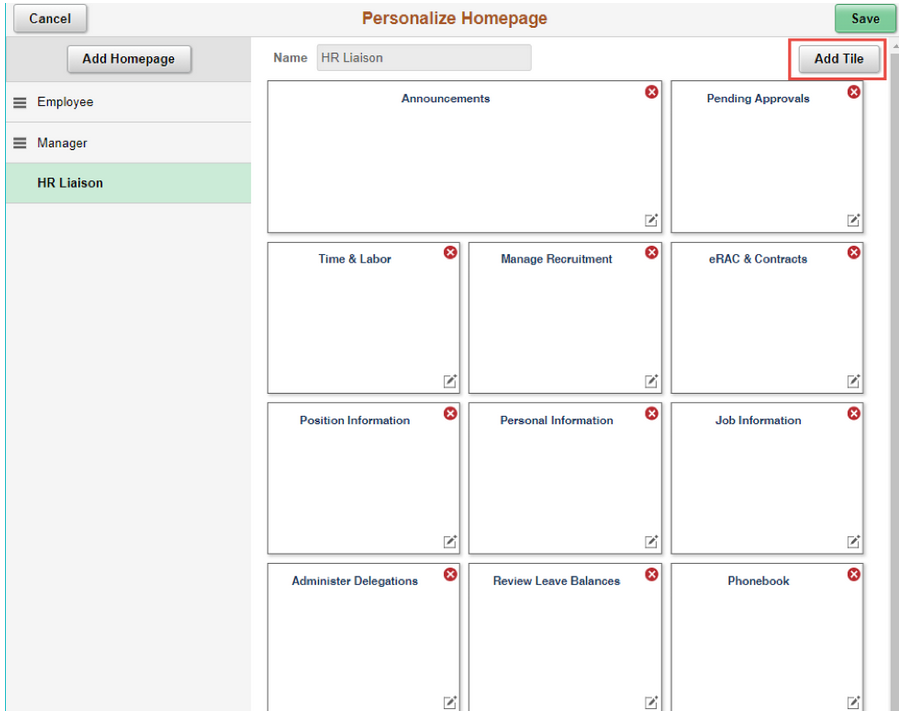 What are homepages?
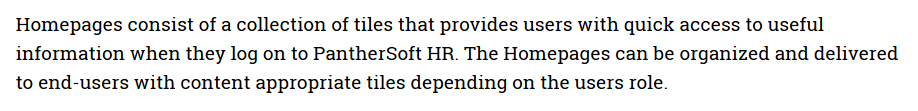 What are tiles?
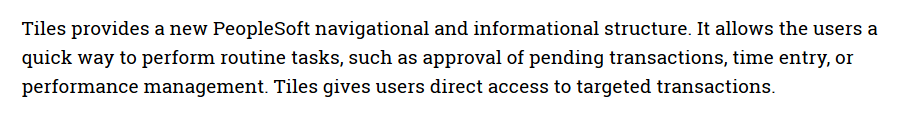 Where is the Manager Dashboard?
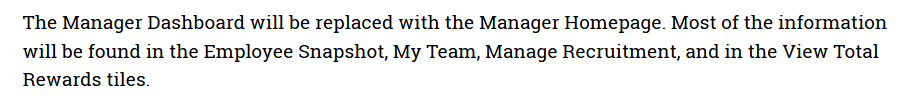 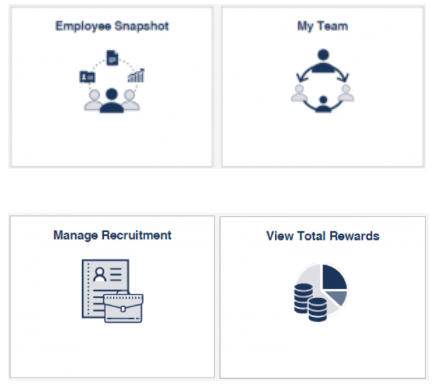 How do I approve transactions?
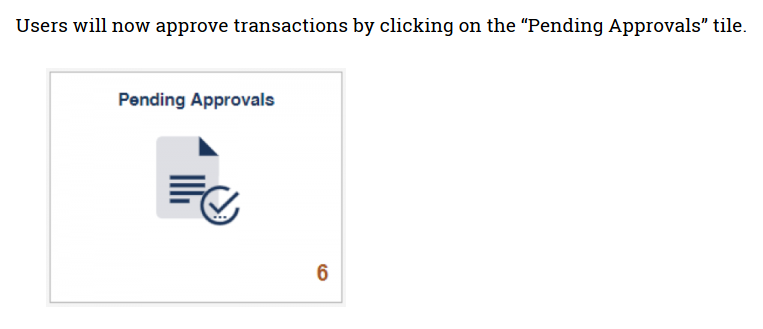 Employee Homepage
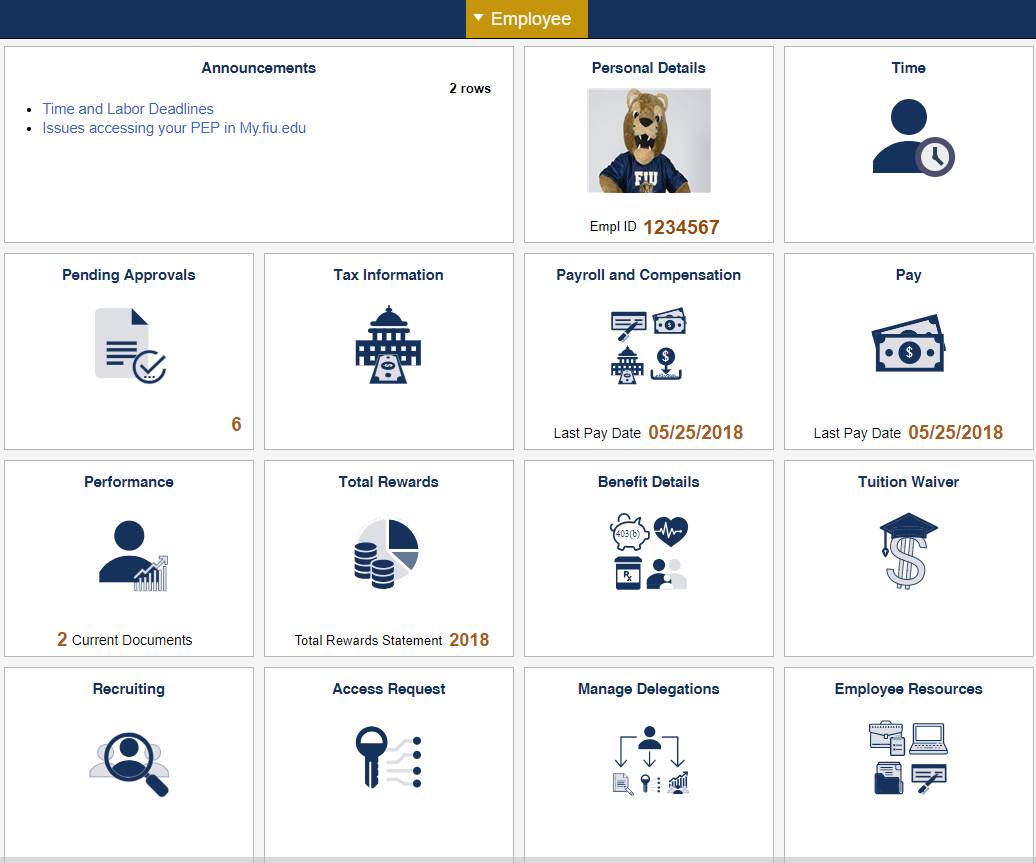 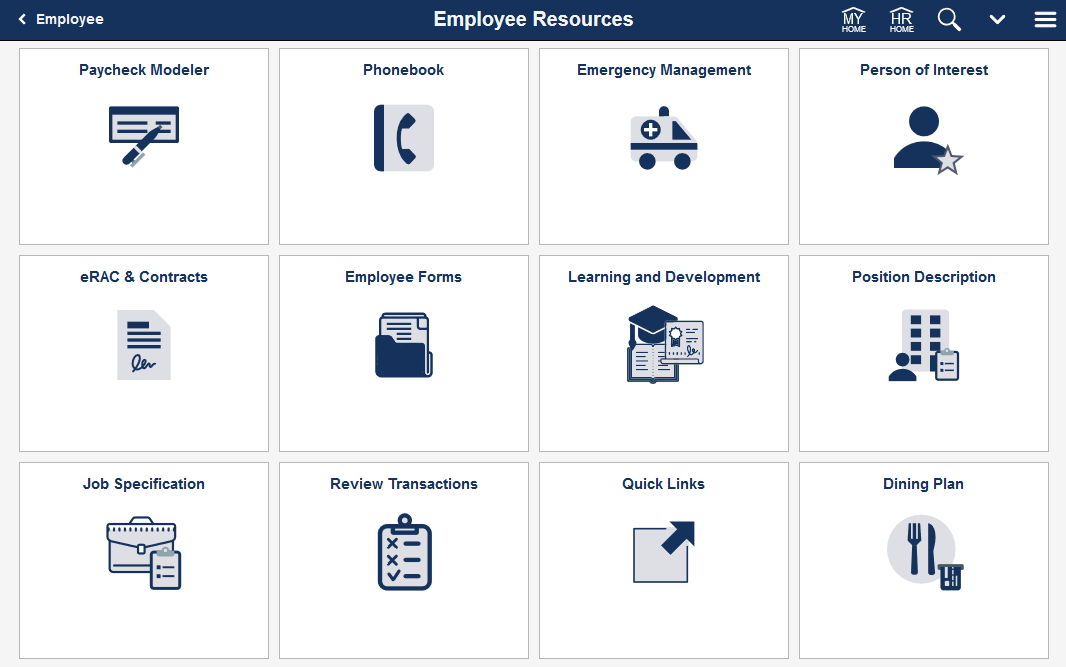 Manager Homepage
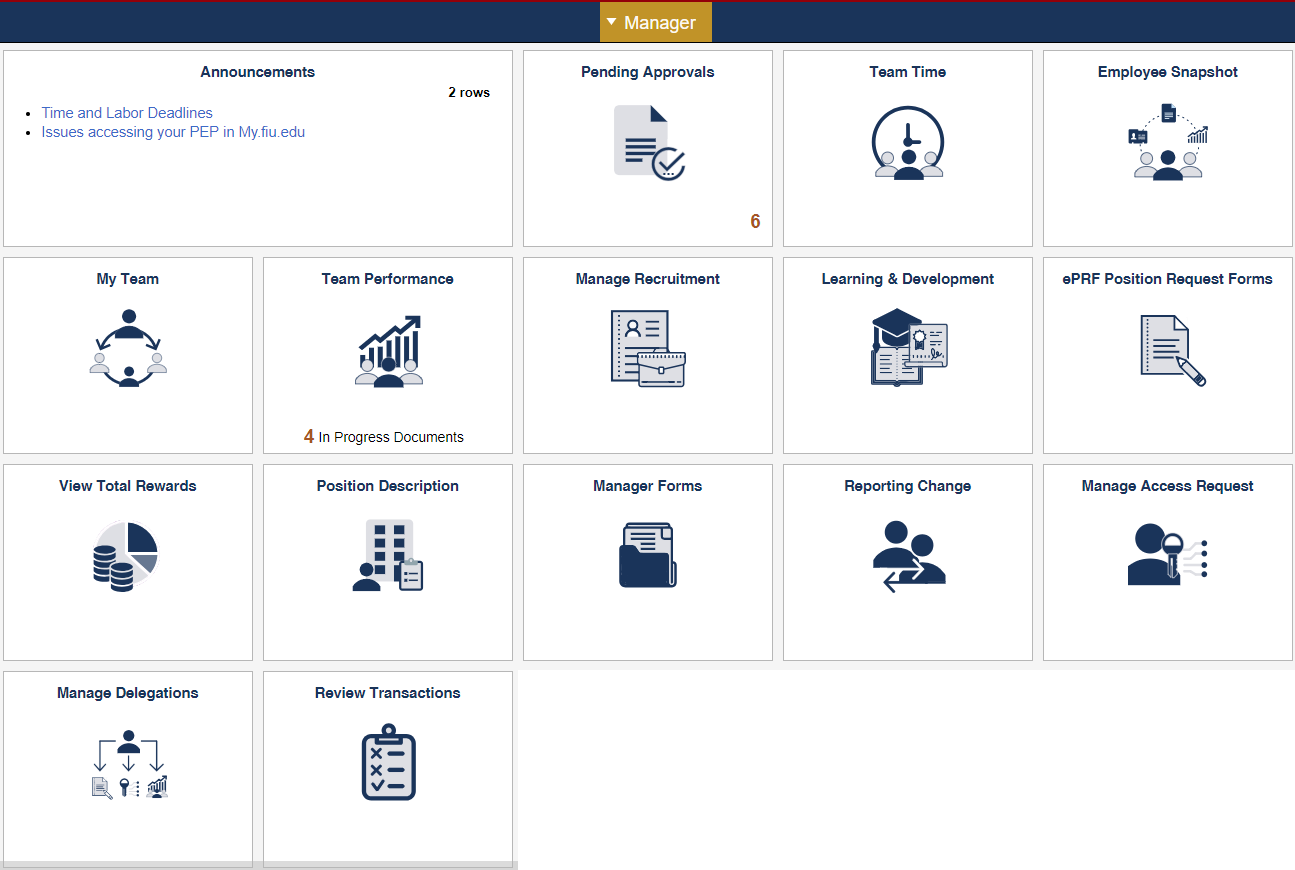 HR Liaison Homepage
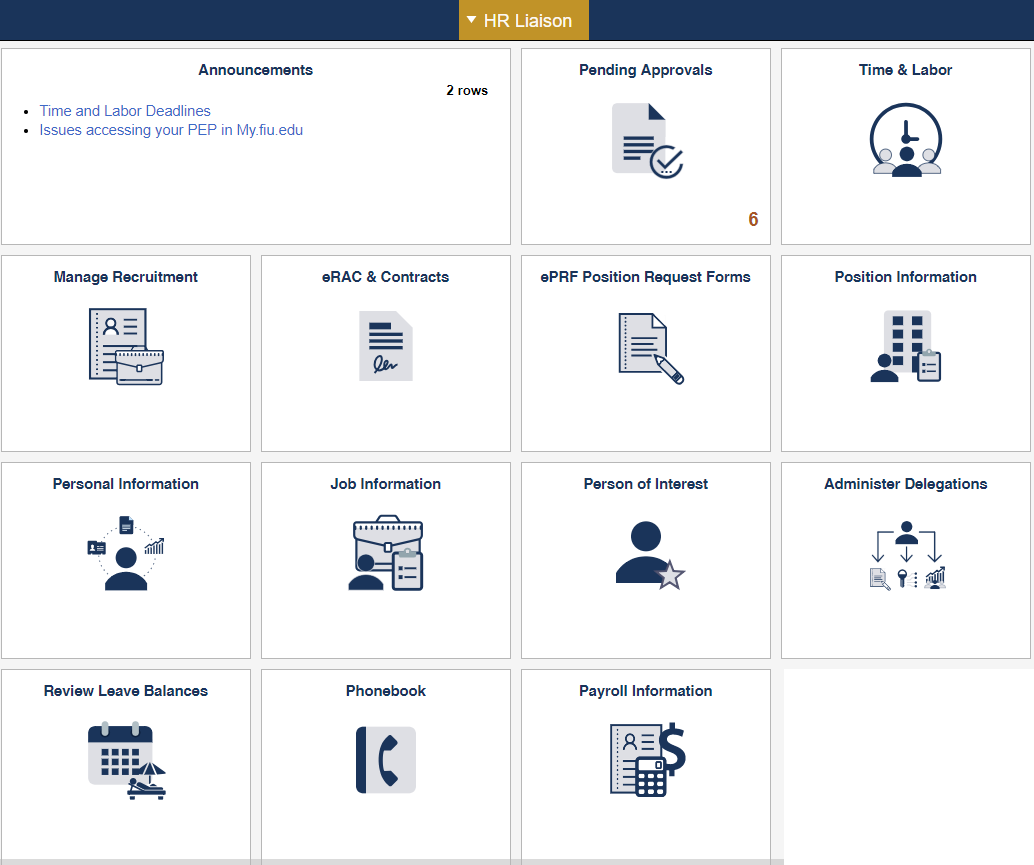 Demonstration
Wrap up
Questions or Comments?